ГЕКСАМИНО
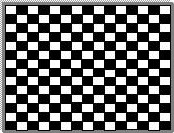 Авторы работы: Лощилов Роман, 
Бережинская Вероника, 
МБОУ «СОШ №54», 6 «б» класс.
Научный руководитель: Бачурина Елена Геннадьевна,
учитель математики МБОУ «СОШ №54».
Актуальность проекта
Собирание из кусочков чего-то целого - очень увлекательный и захватывающий процесс. 
   А если эти кусочки - геометрические фигуры, обладающие определенными свойствами? Тогда это уже не просто игра, а решение задач на распознавание и построение фигур, разбиение их на части, преобразование в новые фигуры.
    Геометрические конструкторы увлекают, заставляют думать, развивают фантазию, активизируют практические действия и как итог формируют желание реализовывать собственный замысел.
Цель работы: исследовать гексамино, рассмотреть задачи, игры с гексамино.
Задачи:
изучить специальную литературу;
изготовить и исследовать фигуры гексамино; 
представить в работе ряд математических задач и головоломок; 
создать продукт - игру «Гексамино»;
продемонстрировать своей работой, что математика очень удивительный и необычный предмет.
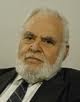 Название «полимино» или «полиомино» было придумано  Соломоном Голомбом в 1953 году.  Голомб определил полимино, как «односвязную» фигуру, составленную из квадратов. «Односвязность» фигуры означает, что каждый входящий в нее квадрат имеет, по крайней мере, одну сторону, общую с другим входящим в нее же квадратом.
Гексамино - это полимино 6-го порядка, то есть фигура, состоящая из шести равных квадратов, соединённых сторонами.
«Свободные» и «фиксированные» гексамино
Существует 35 различных форм гексамино (при этом фигуры, совпадающие при поворотах и зеркальных отражениях, не считаются различными). Их принято называть «свободными» гексамино. Если различными считать также повороты, зеркальные отражения, то существует 216 видов гексамино. И тогда речь идет о «фиксированных» формах гексамино. На рисунке  показано, как одно «свободное» гексамино может иметь различные виды «фиксированных» гексамино.
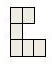 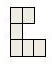 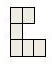 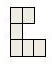 Четные и нечетные гексамино
Симметричные и асимметричные гексамино
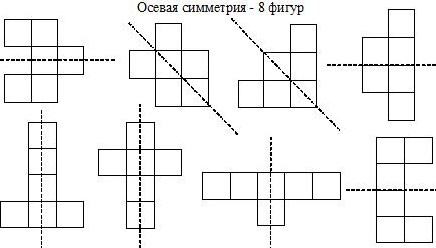 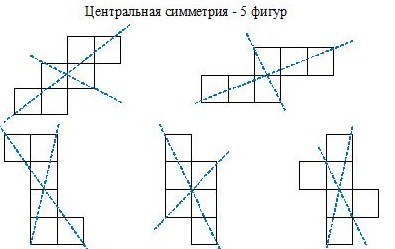 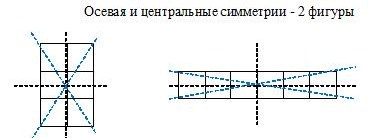 а
4
б
1
2
5
4
1
3
2
3
5
в
г
3
3
1
2
4
5
4
2
5
1
Задачи из гексамино
Задачи, встречающиеся на олимпиадах, конкурсах, викторинах. 
Приведем примеры:

№ 1.  Какие из фигур не могут быть развертками куба?







     a           b            c            d
 
Ответ: фигура c
№ 2. Мысленно сверните из фигур гексамино куб и определите, какая грань является верхней, если нижняя грань закрашена?










 Ответ: а) 1; б) 5; в) 4; г) 4
Задачи на составление фигур и картинок из «свободных» гексамино
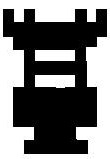 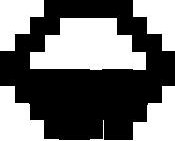 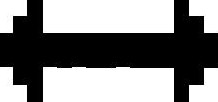 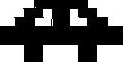 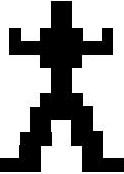 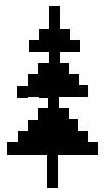 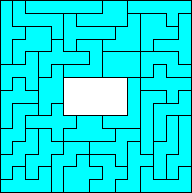 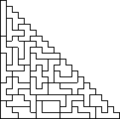 ПРИМЕНЕНИЕ
Собирание различных фигур 
Нестандартные задачи
Игра «Гексамино»
Дидактический материал для уроков математики по темам: «Площади фигур», «Осевая и центральная симметрия»
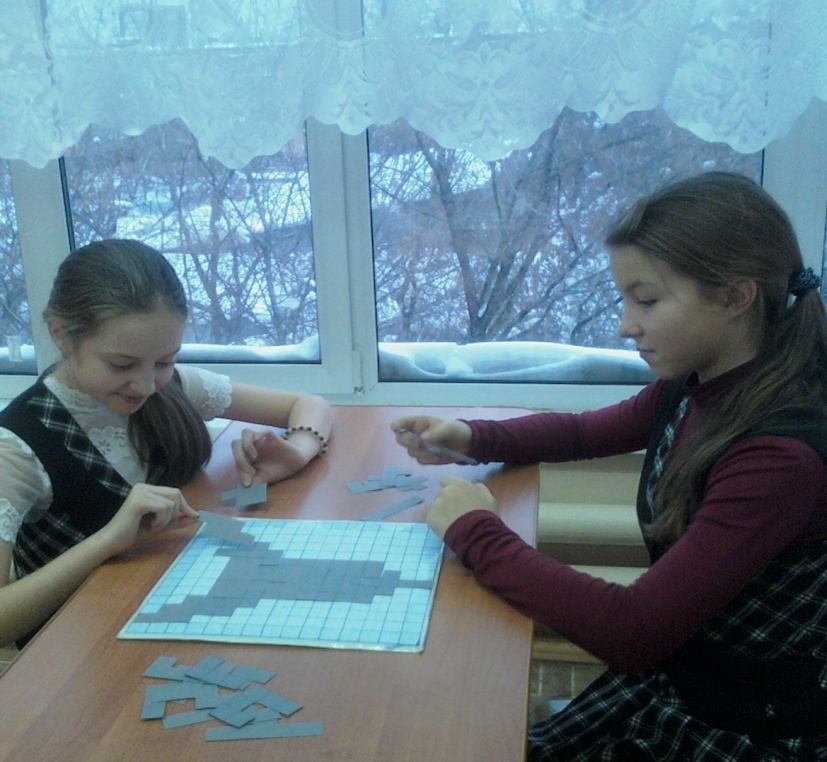 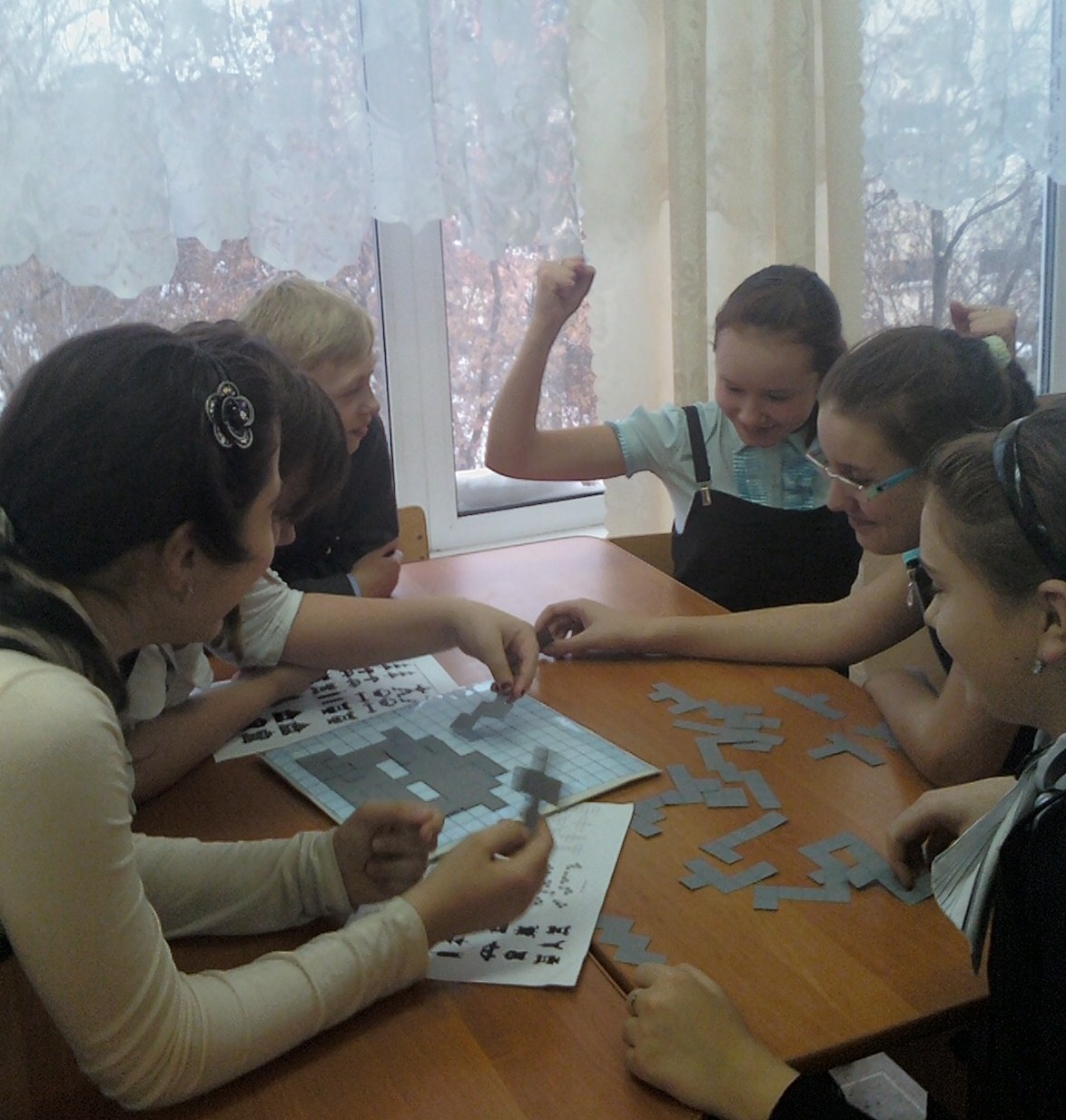 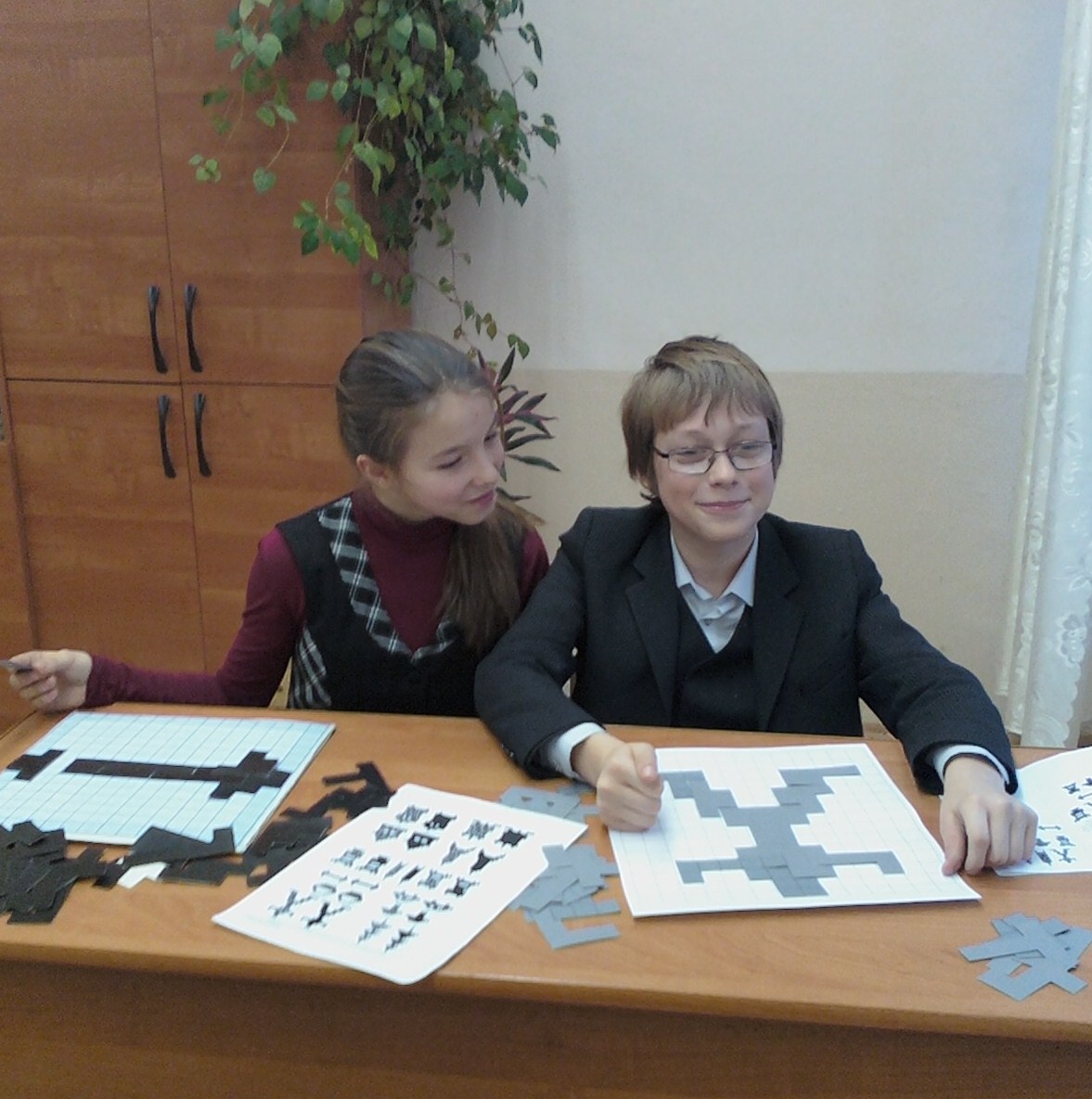 СОБИРАНИЕ ФИГУР
Нестандартные задачи
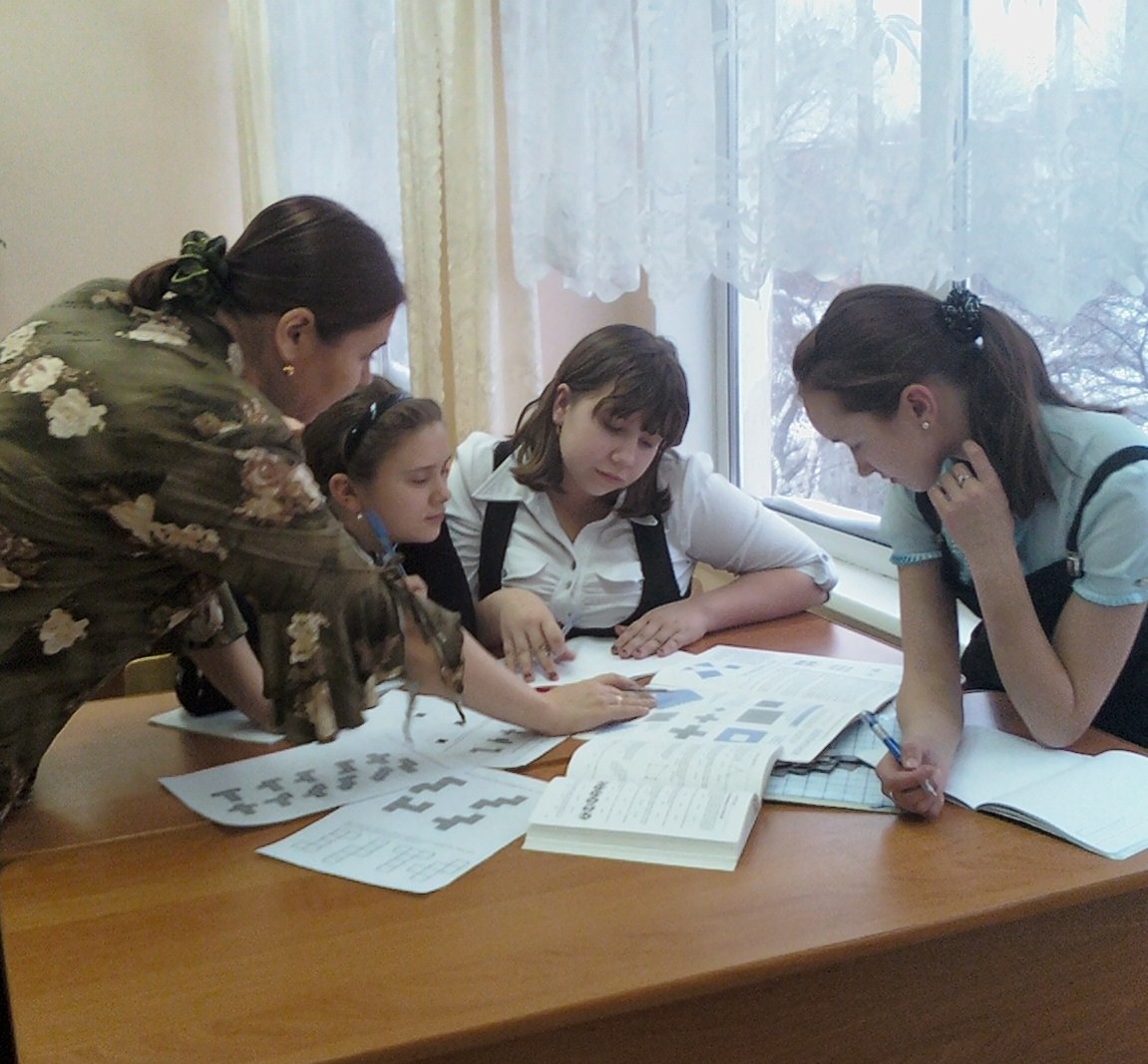 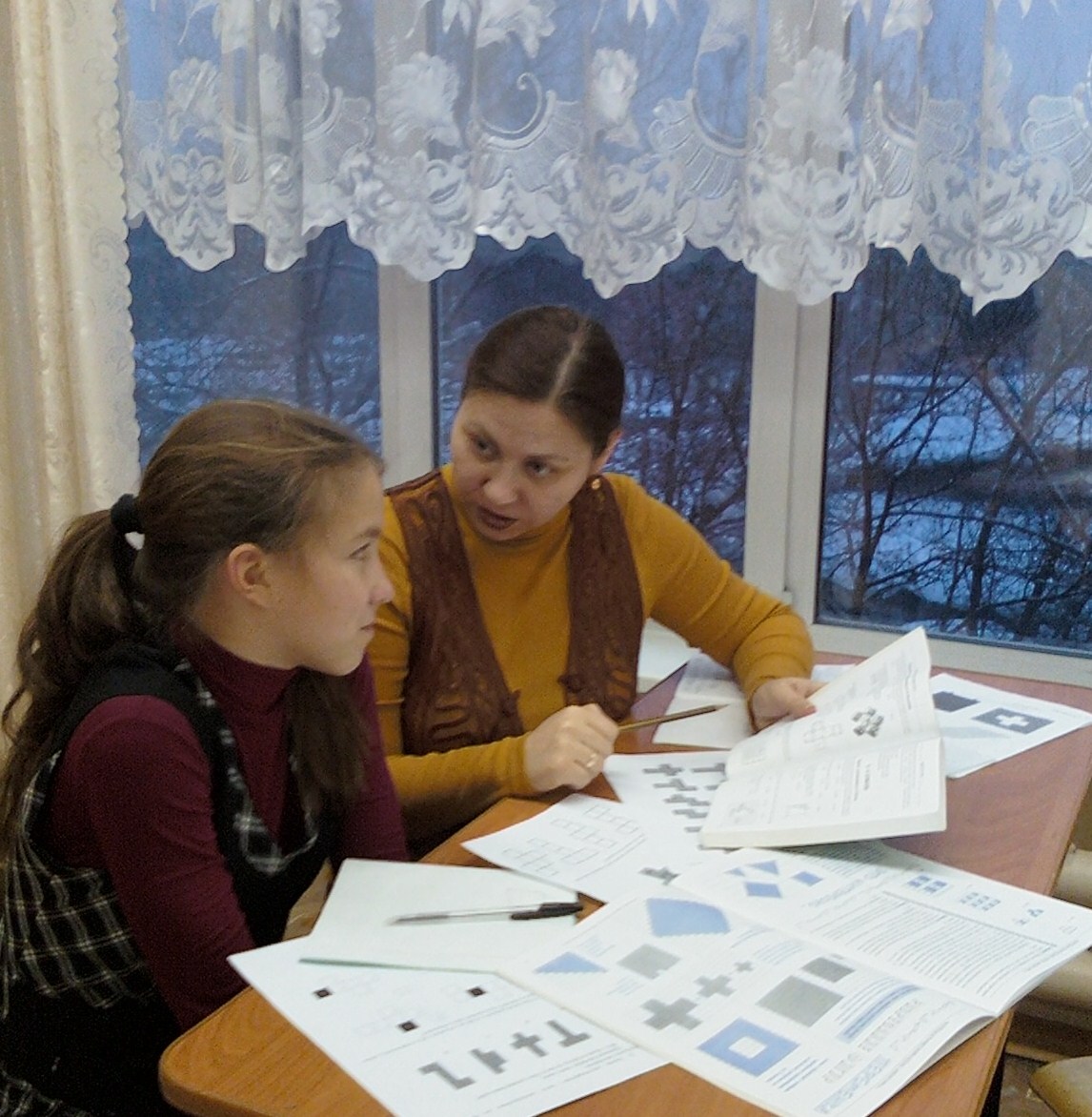 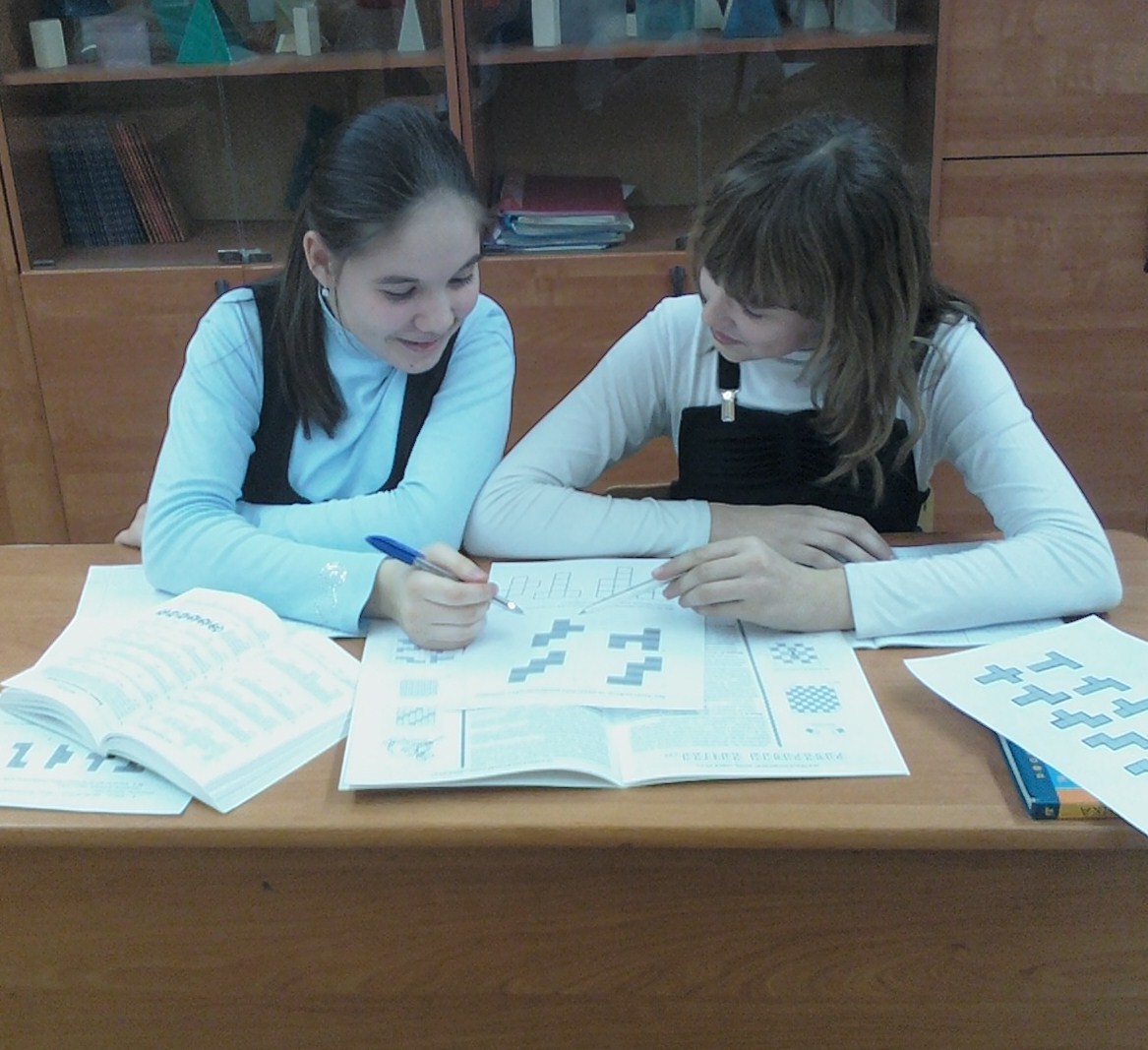 ИГРА «ГЕКСАМИНО»
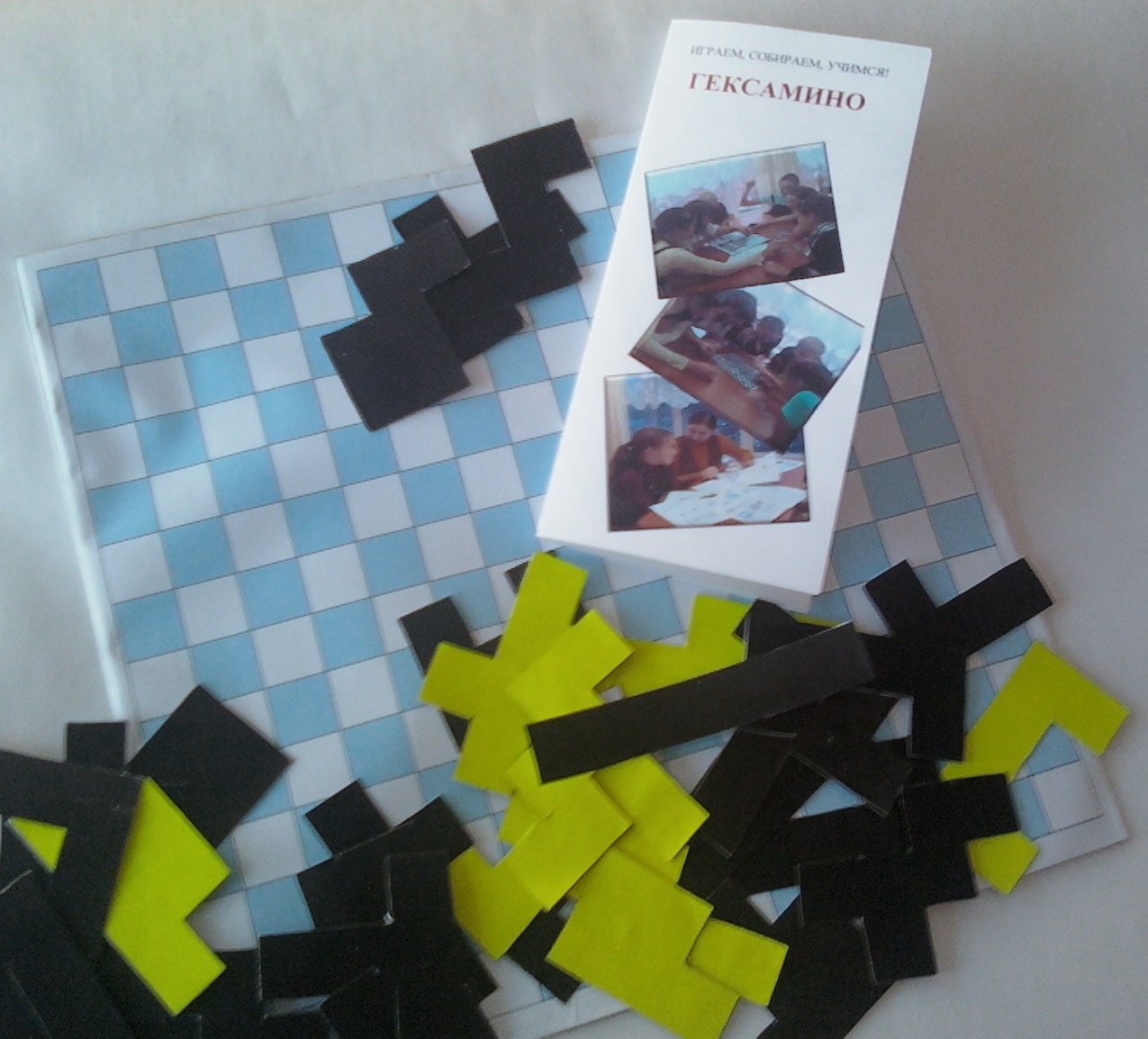 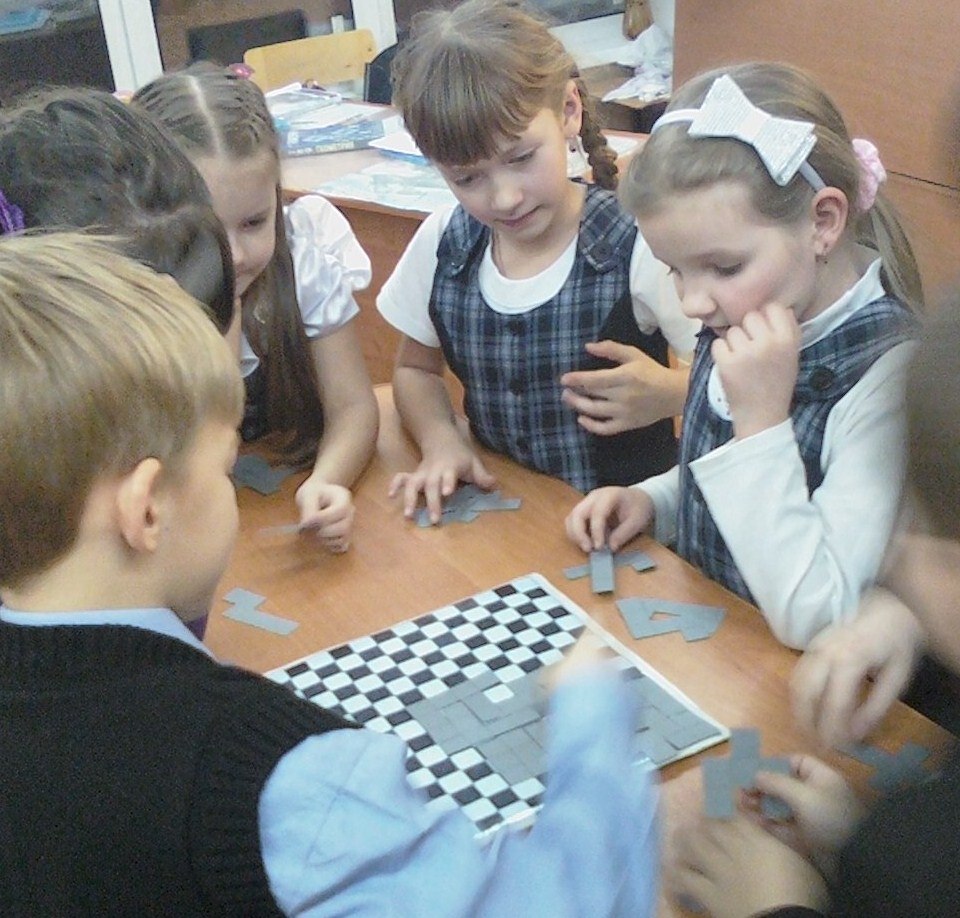 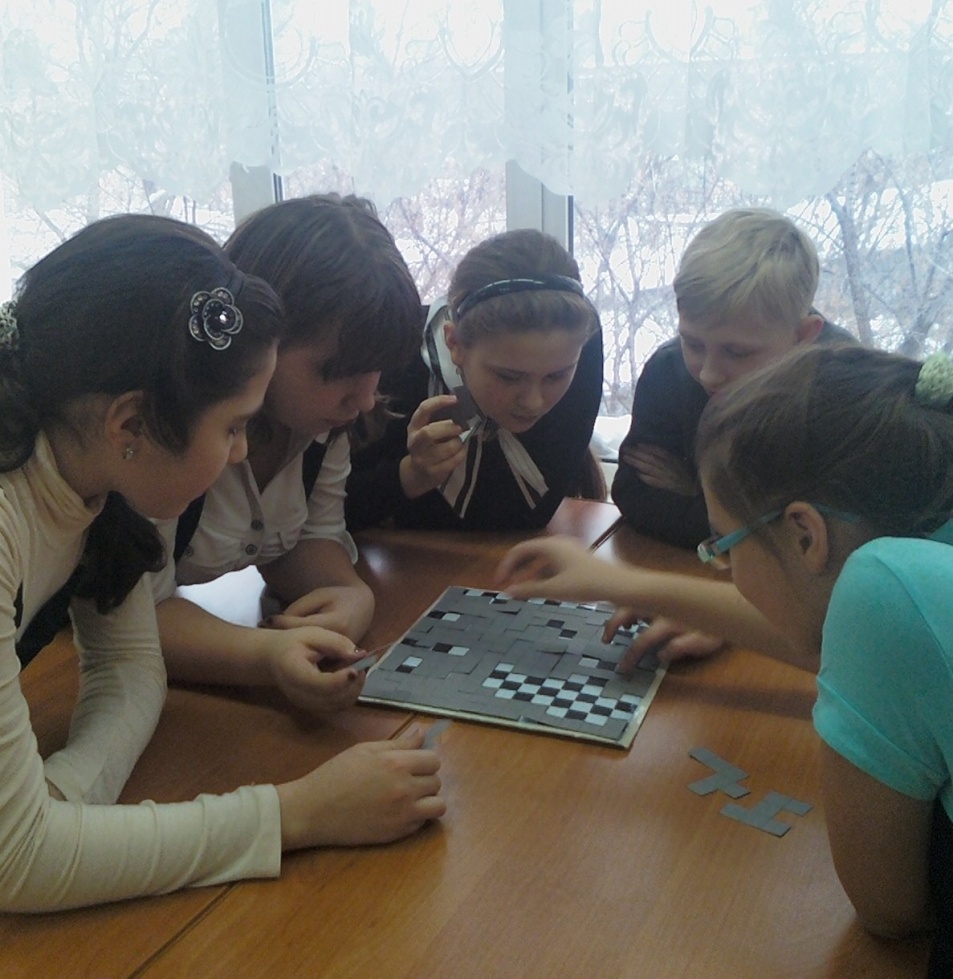 Дидактический материал
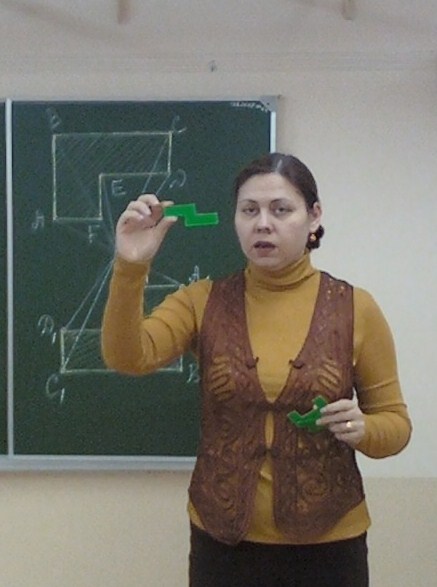 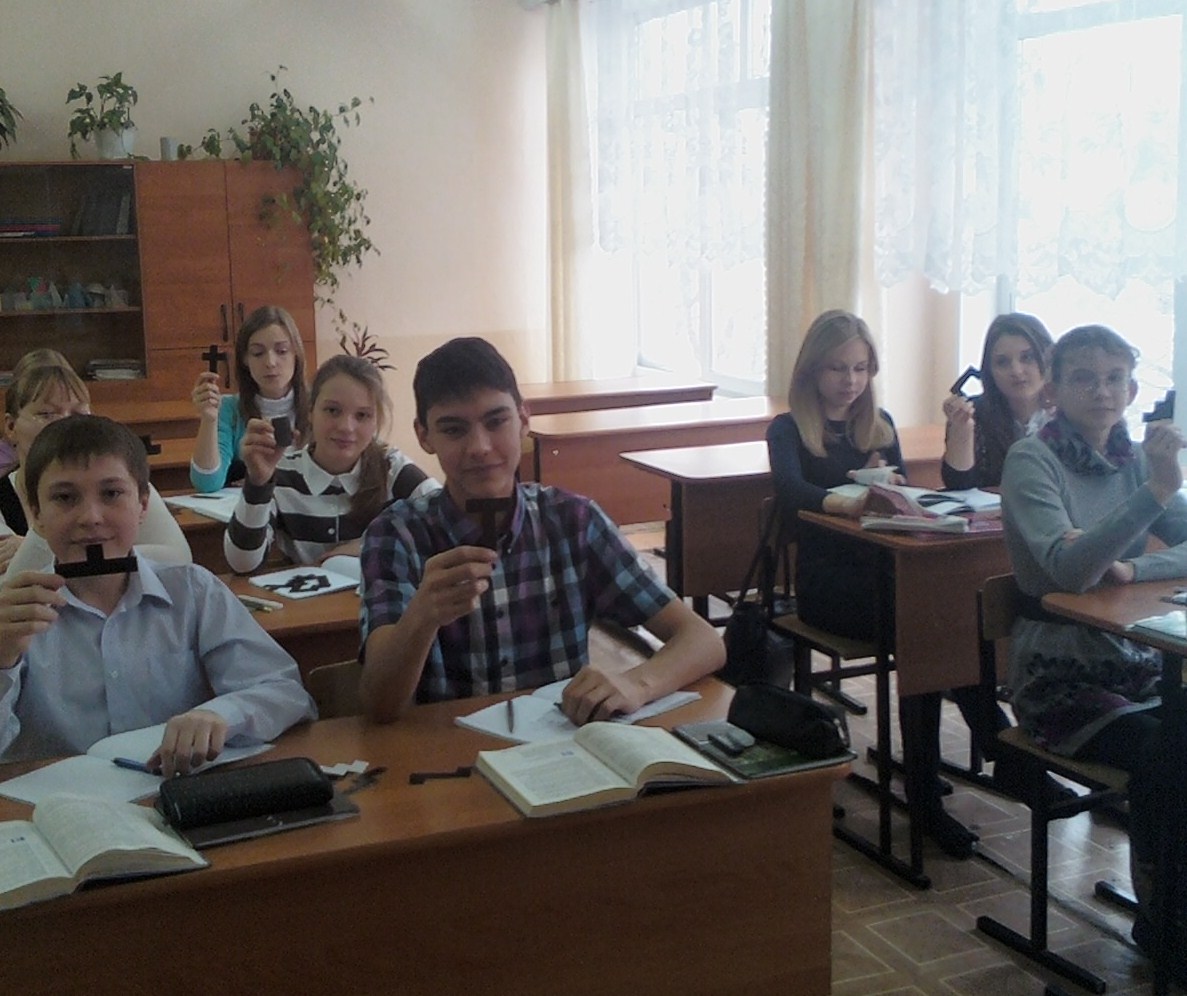 У
С
Т
Н
Ы
Й

С
Ч
Е
Т
Р
А
З
Д
А
Т
О
Ч
Н
Ы
Й

М
А
Т
Е
Р
И
А
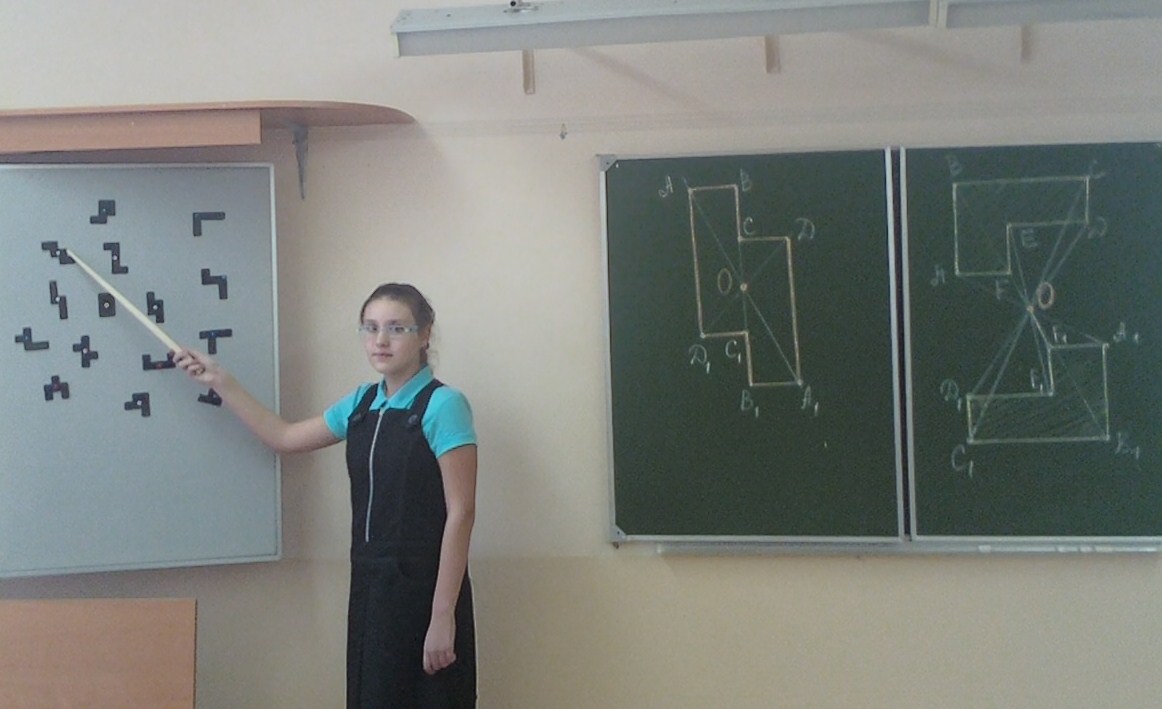 СПАСИБО ЗА ВНИМАНИЕ
Литература
1. Википедия. ru.wikipedia.org/wiki/Гексамино
2. Википедия. ru.wikipedia.org/wiki/Полимино
3. Википедия. stepanov.lk.net/gardner/hex/hex13.html
4. Голомб С. В. Полимино. Пер. с англ. В.Фирсова - М.: Мир, 1975. - 207 с.
5. Гарднер М. Математические новеллы. — М.: Мир, 1974.
6. Г.К.Муравин, О.В.Муравина «Математика» 6 класс 
7. Задачи из сборника «Кенгуру для всех».